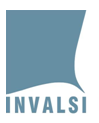 Sistema nazionale di valutazione
INCONTRI REGIONALI



Il sistema delle prove INVALSI 
nel decreto legislativo n. 62 del 13.04.2017
- PRIMO CICLO D’ISTRUZIONE -



INVALSI
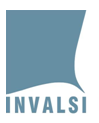 Il decreto legislativo n. 62 del 13 aprile 2017
Le «due valutazioni» 
presenti nel decreto 62/2017:

La valutazione scolastica «interna» alla scuola;
La valutazione scolastica «esterna» alla scuola: il sistema delle prove nazionali standardizzate.
Queste due valutazioni hanno funzioni diverse e complementari.
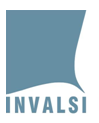 Un unico richiamo storico: DPR n. 275/1999
Art. 10 (Verifiche e modelli di certificazione)

Per la verifica del raggiungimento degli obiettivi di apprendimento e degli standard di qualità del servizio il Ministero della pubblica istruzione fissa metodi e scadenze per rilevazioni periodiche. Fino all'istituzione di un apposito organismo autonomo le verifiche sono effettuate dal Centro europeo dell'educazione, riformato a norma dell'articolo 21, comma 10 della legge 15 marzo 1997, n. 59. 
…
Con decreto del Ministro della pubblica istruzione sono adottati i nuovi modelli per le certificazioni…
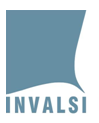 La principali novità per il I ciclo d’istruzione
V PRIMARIA:
prova d’inglese (livello A1 del QCER) cartacea sulle competenze ricettive

III SECONDARIA DI PRIMO GRADO:
prove computer based (CBT) di Italiano, Matematica e Inglese
prova d’inglese (livello A1 e A2 del QCER) sulle competenze ricettive e sull’uso della lingua

RESTITUZIONE DEI RISULATI PER LIVELLI DESCRITTIVI
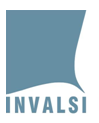 V PRIMARIA
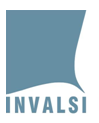 Le prove di V primaria
INGLESE: 3 maggio 2018

ITALIANO: 9 maggio 2018

MATEMATICA: 11 maggio 2018
V primaria (grado 5)
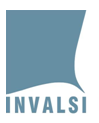 La prova di INGLESE della V primaria
Riferimento normativo: art. 4, c. 1 del D. Lgs. 62/2017
Modalità di somministrazione: CARTACEA
Materiale informativo: https://invalsi-areaprove.cineca.it/docs/2018/Caratteristiche prova ENG V primaria.pdf
Competenze oggetto di valutazione: 
Comprensione della lettura (reading)
Comprensione dell’ascolto (listening)
Livello del QCER (Quadro comune europeo di riferimento per la conoscenza delle lingue): livello A1
Composizione della prova: 
3-4 compiti (task) di comprensione della lettura (durata 30 min.)
3-4 compiti (task) di comprensione dell’ascolto (durata 30 min.)
Task di lettura: lunghezza massima 110 parole, numero quesiti da 3 a 8
Task di ascolto: brano di lunghezza massima di 2 min., numero quesiti da 3 a 8
V primaria (grado 5)
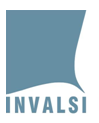 Materiale informativo – Inglese V primaria
Documentazione informativa (https://invalsi-areaprove.cineca.it/index.php?get=static&pag=materiale_informativo):
la struttura della prova d’Inglese per la V primaria 
le modalità di svolgimento della prova d’Inglese per la V primaria
Protocollo di somministrazione: entro 05.04.2018 


Esempi (Sample) della prova d’Inglese:
un esempio per ogni tipologia di compito (task)
disponibilità degli esempi (sample): entro 31.01.2018
disponibilità delle istruzioni in inglese per ogni tipologia di compito (task): entro 31.01.2018
V primaria (grado 5)
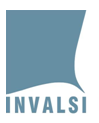 Svolgimento prova d’Inglese della V primaria
Ore 7.30: scarico (download) del file audio dall’area riservata della segreteria scolastica 
Ore 8.30: apertura ed etichettatura dei fascicoli secondo le indicazioni del protocollo di somministrazione
Ore 9.30: Distribuzione a ciascun allievo del fascicolo (booklet) secondo le consuete modalità utilizzate per Italiano e Matematica (elenco studenti, codice SIDI, ecc.)
Ore 9.45: inizio della prova PARTE 1: COMPRENSIONE DELLA LETTURA (reading), durata 30 min.
Ore 10.15-10.30: pausa
Ore 10.30: inizio della prova PARTE 2: COMPRENSIONE DELL’ASCOLTO (listening), durata 30 min.:
ascolto in audio-cuffia (preferibile) o collettivo del file audio (sound file)
svolgimento dei 3-4 compiti (task) della prova di ascolto (listening) secondo la tempistica definita dal file audio (sound file).
V primaria (grado 5)
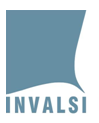 III SECONDARIA DI PRIMO GRADO
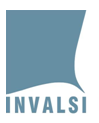 Le prove di III secondaria di primo grado
Riferimento normativo: artt. 7 e 9 del D. Lgs. 62/2017, nota MIUR 1865 del 10.10.2017
Ambiti disciplinari: 
Italiano (durata: 75 minuti)
Matematica (durata: 75 minuti)
Inglese (livello A1 e A2 del QCER) (durata: 90 minuti)
Modalità di somministrazione: 
COMPUTER BASED (CBT)
ON LINE
CON I PIÙ DIFFUSI SISTEMI OPERATIVI (open source e proprietari)
III secondaria di primo grado (grado 8)
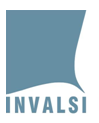 La somministrazione
Classi campione: 
in giornate e orari indicati da INVALSI tra il 9 aprile 2018 e il 12 aprile 2018
comunicazione delle classi campione entro il 9 marzo 2018

Classi NON campione: 
in una finestra di somministrazione indicata dal INVALSI in base al numero degli studenti e di computer collegato in rete comunicati dalla scuola (entro 15 dicembre 2017) 
possibilità di cambiare la finestra di somministrazione, all’interno del periodo di somministrazione (nazionale) che va dal 4 aprile 2018 al 21 aprile 2018
III secondaria di primo grado (grado 8)
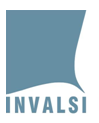 La somministrazione CBT
La somministrazione mediante computer richiede una particolare attenzione all’organizzazione dello svolgimento delle prove, specialmente per quanto riguarda:
verifica preventiva e accurata della funzionalità e della qualità del collegamento a internet
verifica preventiva e accurata della funzionalità dei computer che saranno usati dagli studenti
verifica della disponibilità e della funzionalità delle strumentazioni audio, in particolare di cuffie per l’ascolto individuale
III secondaria di primo grado (grado 8)
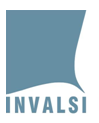 La flessibilità organizzativa
La somministrazione CBT delle prove INVALSI può essere organizzata:
per classe
per parte di una classe
in sequenza (prima un gruppo e poi un altro, usando gli stessi computer)
in parallelo (usando due o più laboratori o gruppi di computer portatili, ecc.)
Rispetto al singolo allievo le prove INVALSI CBT possono realizzarsi in:
TRE giornate distinte, una per ciascuna materia (soluzione consigliata)
DUE giornate distinte (soluzione non auspicabile)
UNA sola giornata (soluzione sconsigliata)
N.B. lo svolgimento della singola prova (Italiano, Matematica, Inglese) non può essere interrotto dallo studente
III secondaria di primo grado (grado 8)
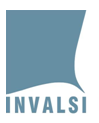 Le prove CBT
La somministrazione mediante computer (CBT) richiede un elevato numero di prove differenti (forme) che condividono le seguenti caratteristiche:
stessa difficoltà complessiva
equivalenza misuratoria
stessa modalità di composizione (ambiti, tipologie di testo, numero di quesiti, formati dei quesiti, ecc.)
Ciascuna forma è estratta da una banca di domande composta da centinaia di quesiti ed è assegnata agli studenti secondo un preciso disegno statistico.
III secondaria di primo grado (grado 8)
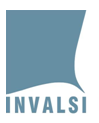 Documentazione – terza secondaria di primo grado
Documentazione informativa (https://invalsi-areaprove.cineca.it/index.php?get=static&pag=materiale_informativo):
la struttura delle prove INVALSI CBT per la III secondaria di primo grado 
le modalità di svolgimento delle prove INVALSI CBT per la III secondaria di primo grado 
protocollo di somministrazione: entro 07.03.2018 

Esempi (Sample) delle prove INVALSI CBT:
Italiano e Matematica: entro il 31.01.2018
Inglese:
un esempio per ogni tipologia di compito (task)
disponibilità dei sample: entro 31.01.2018
disponibilità delle istruzioni in inglese per ogni tipologia di compito (task): entro 31.01.2018
III secondaria di primo grado (grado 8)
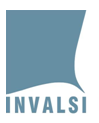 Inglese – terza secondaria di primo grado
Competenze oggetto di valutazione: 
Comprensione della lettura (reading)
Comprensione dell’ascolto (listening)
Elementi di uso della lingua (dal 2019)
Livello del QCER (Quadro comune europeo di riferimento per la conoscenza delle lingue): livello A1 e livello A2
Materiale informativo: http://invalsi-areaprove.cineca.it/docs/2018/Caratteristiche prova ENG grado 8 CBT.pdf
Composizione della prova: 
3-4 task di comprensione della lettura per il livello A1 e 3-4 task per il livello A2  (durata 40 min.)
3-4 task di comprensione dell’ascolto per il livello A1 e 3-4 task per il livello A2 (durata 40 min.)
Task di lettura: lunghezza massima 220 parole e da 3 a 8 quesiti
Task di ascolto: brano di durata massimo fino 2 minuti con numero di quesiti per ciascun task da 3 a 8
III secondaria di primo grado (grado 8)
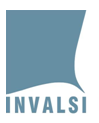 Trasmissione dei dati e correzione delle prove
Correzione della prova: totalmente centralizzata

Trasmissione dei dati all’INVALSI:
automatica
contestuale alla chiusura della prova da parte dello studente (o in seguito all’esaurimento del tempo previsto per la prova)
III secondaria di primo grado (grado 8)
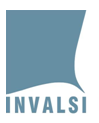 Le prove INVALSI e l’esame di Stato
Requisito per l’ammissione all’esame di Stato, indipendentemente dall’esito (art. 7, c. 4 del D. Lgs. 62/2017)
Confluenza dell’esito delle prove INVALSI nella certificazione delle competenze in livelli descrittivi (art. 9, c. 3, lettera f del D. Lgs. 62/2017 e art. 4 del D.M. 742 del 3.10.2017) distinti per: 
Italiano (6 livelli), 
Matematica (6 livelli), 
Inglese:
lettura (4 livelli)
ascolto (4 livelli)
III secondaria di primo grado (grado 8)
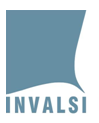 L’elenco studenti
[19.02.2018 – 01.03.2018] verifica da parte delle scuole nell’area riservata alla segreteria scolastica dell’elenco degli studenti che devono sostenere le prove.  Indicazione degli adattamenti per DVA e DSA; 
[05.03.2018 – 09.03.2018] convalida definitiva dell’elenco studenti da parte delle scuole, eventualmente modificato in base alle informazioni trasmesse dal SIDI all’INVALSI in seguito alle variazioni apportate dalla segreteria
III secondaria di primo grado (grado 8)
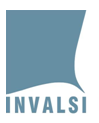 Svolgimento e esito delle prove INVALSI
Nell’area riservata della scuola sul sito dell’INVALSI è possibile monitorare a cadenza infrasettimanale lo svolgimento delle prove INVALSI a livello di singolo studente

Entro la fine dell’anno scolastico, prima dello scrutinio di ammissione all’esame di Stato, la scuola può scaricare la certificazione delle competenze di cui all’art. 4, c. 2 (Italiano e Matematica) e c. 3 (Inglese) del D.M. 742/2017
III secondaria di primo grado (grado 8)
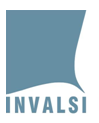 La partecipazione alle prove INVALSI degli alunni con disabilità o con disturbi specifici di apprendimento (DSA)
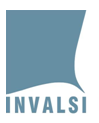 Allievi con disabilità
Riferimento normativo: 
art. 11, c. 4 del D. Lgs. 62/2017
Nota MIUR 1865 del 10.10.2017
In base al PEI:
   - Misure compensative: 
tempo aggiuntivo (fino a 15 min. per ciascuna prova)
donatore di voce per l’ascolto individuale in audio-cuffia
calcolatrice
dizionario
ingrandimento
adattamento prova per alunni sordi (formato word)
Braille (per Italiano e Matematica)
   - Misure dispensative: 
esonero da una o più prove
per Inglese: esonero anche solo da una delle due parti (ascolto o lettura) della prova
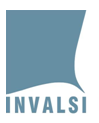 Allievi con DSA
Riferimento normativo: 
art. 11, c. 14 del D. Lgs. 62/2017
Nota MIUR 1865 del 10.10.2017
In base al PDP:
   - Misure compensative: 
tempo aggiuntivo (fino a 15 min. per ciascuna prova)
dizionario
donatore di voce per l’ascolto individuale in audio-cuffia
calcolatrice
 - Misure dispensative: 
esonero dalla prova nazionale di lingua Inglese per gli alunni con DSA dispensati dalla prova scritta di lingua straniera o esonerati dall’insegnamento della lingua straniera
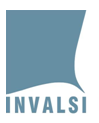 Casi particolari
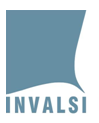 Candidati privatisti
Riferimento normativo: 
art. 10 del D. Lgs. 62/2017
art. 3 del D.M. 741/2017
Nota MIUR 1865 del 10.10.2017
I candidati privatisti partecipano alle prove INVALSI della III secondaria di primo grado secondo le seguenti regole:
presentazione della domanda entro il 20.03.2018 alla scuola in cui sosterranno l’esame di Stato
comunicazione all’INVALSI da parte della scuola dell’elenco definitivo e non più integrabile dei candidati privatisti entro il 23.03.2018
I candidati privatisti partecipano alle prove INVALSI della III secondaria di primo grado nell’ultima settimana di aprile (dal 23.4.18 al 28.4.18)
III secondaria di primo grado (grado 8)
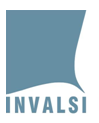 Candidati assenti – sessione suppletiva
Per le alunne e gli alunni risultati assenti per gravi motivi documentati, valutati dal consiglio di classe, è prevista una sessione suppletiva per l’espletamento delle prove (art. 7 c. 4 del D. Lgs. 62/2017)

Se l’assenza termina entro la finestra di somministrazione assegnata alla scuola, il recupero della prova (o delle prove) avviene senza alcuna necessità di comunicazione all’INVALSI da parte della scuole

Se l’assenza si protrae oltre il periodo di somministrazione assegnato alla scuola, per i soli allievi in possesso dei requisiti di cui all’art. 7 c. 4 del D. Lgs. 62/2017, la scuola comunica all’INVALSI su apposito modulo web il nominativo degli allievi che hanno diritto a sostenere la prova suppletiva che si svolgerà nella data comunicata da INVALSI
III secondaria di primo grado (grado 8)
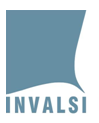 Altri casi particolari
Scuole italiane all’estero (art. 25, c. 2 del D. Lgs. 62/2017): l’ammissione all’esame di Stato conclusivo del primo e del secondo ciclo di istruzione avviene in assenza dell’espletamento delle prove standardizzate predisposte dall’INVALSI

Percorsi di istruzione degli adulti (art. 17 del D.M. 741/2017): nelle more di uno specifico decreto del MIUR non sono previste prove INVALSI per per questa tipologia di percorso d’istruzione

Scuole in ospedale o istruzione domiciliare (art. 22 del D. Lgs. 62/2017): se possibile, gli allievi svolgono le prove INVALSI presso la struttura ospedaliera secondo il piano didattico personalizzato temporaneo o a domicilio
III secondaria di primo grado (grado 8)